Let’s Have A Blast!
Laser Tag
Group 10
Marco Montero - Electrical Engineering
Anuj Yamdagni - Computer Engineering
Shannon Fies - Electrical Engineering
Karlie Brinthaupt - Electrical Engineering
Motivation
New inventions are always in demand to capture the interest of today’s youth and to get them away from addictive technology (cell phones, televisions, etc…)
Lack of innovation within the laser tag game system
Polished product that is easy to replicate
Wanted to enjoy Senior Design and make a project that is enjoyable to use
[Speaker Notes: Shannon]
Goals and Objectives
To produce a low cost laser tag system
To keep 90% of the hardware on one PCB as to minimize the size of the device
To implement multiple game modes
To have a built in user interface
To use an internal, independent power system that is easily chargeable
[Speaker Notes: Shannon]
Specifications and Requirements
[Speaker Notes: Shannon]
Block Diagram
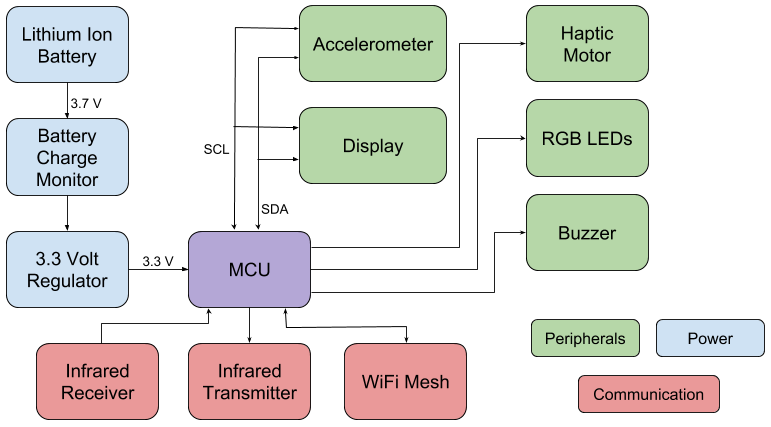 [Speaker Notes: Anuj]
PCB Diagram (Main)
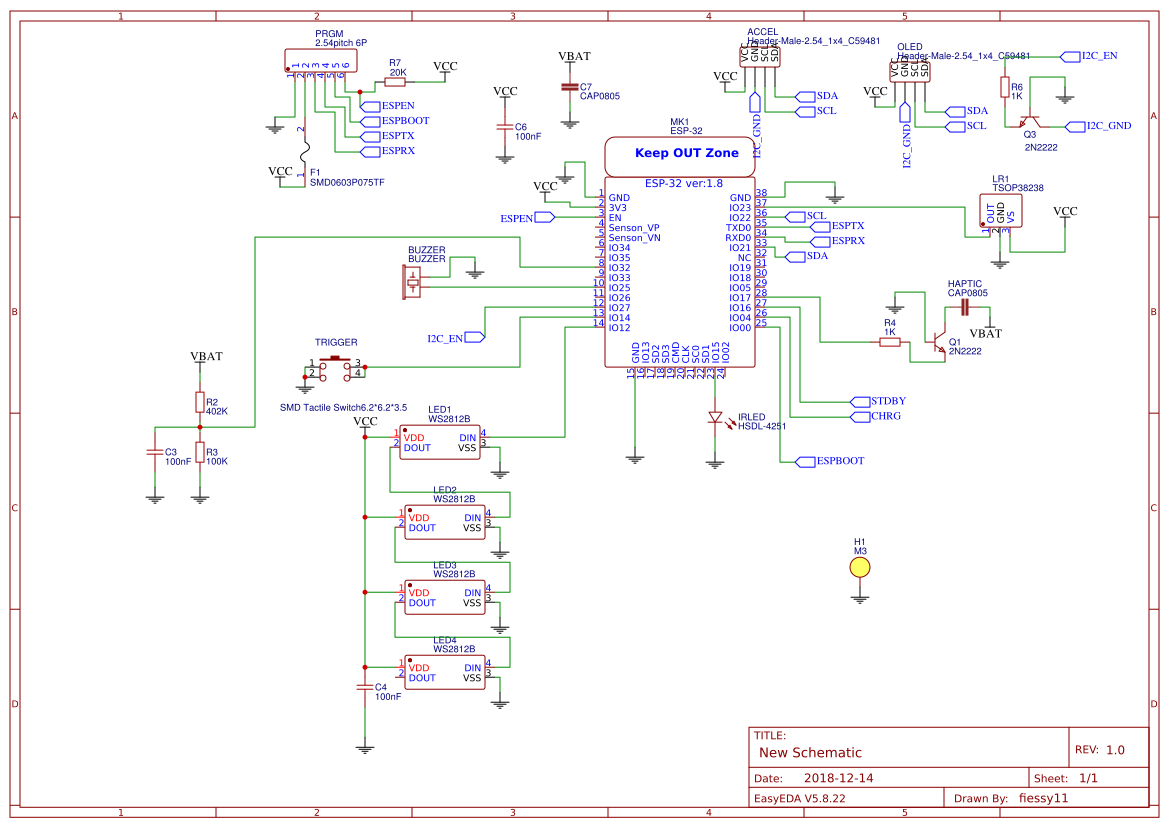 PCB Diagram (Power)
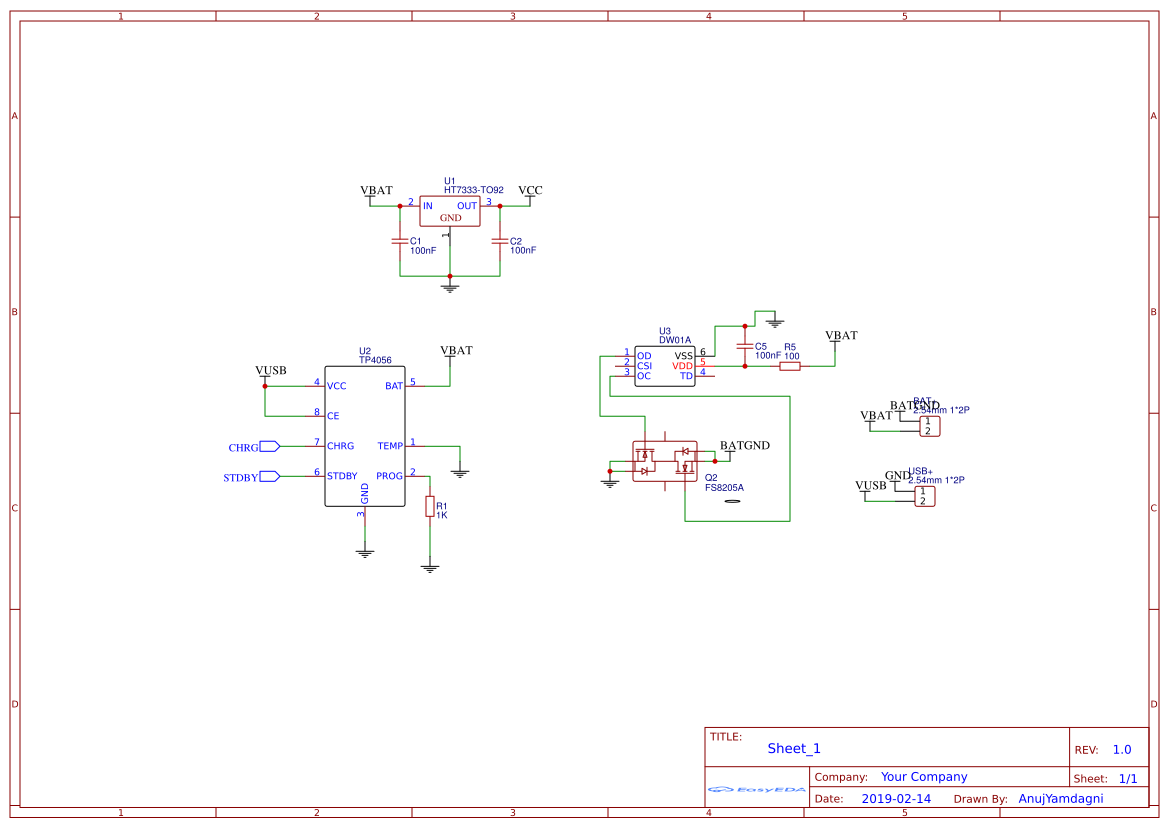 Processor Considerations
Microcontroller vs. FPGA
Microcontroller Comparison
Microcontroller
ESP32-WROOM
Plenty of GPIO, Flash and SRAM
Onboard WiFi and Bluetooth Radio
Affordable and Small
UART and WiFi firmware updates
18mm
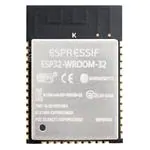 25.5mm
[Speaker Notes: Anuj]
IDE Software Comparison
IDE Software
ESP32 is programmed using the Arduino IDE
Several open source libraries available for implementing various sensors
Arduino IDE supports flashing the microcontroller over a serial port and exporting firmware for wirelessly uploading as well. 
Includes a serial terminal for debugging purposes.
[Speaker Notes: Anuj]
Network Considerations
WIFI Mesh Networking
Each system will communicate to each other using mesh networking to keep track of game participants, scorekeeping and the game timer. 
Modules can use multihop which allows two guns that are out of range of each other to talk via intermediate nodes.
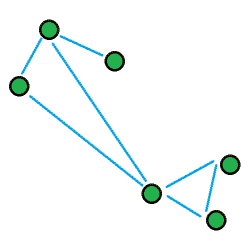 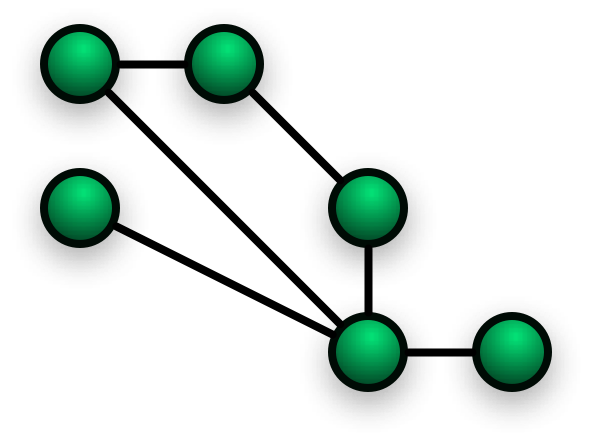 [Speaker Notes: Juna]
Peripherals
IR LED Communication
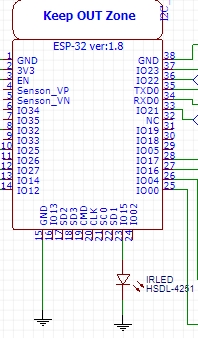 Each gun sends out a 32 bit packet “bullet” encoded as an infrared beam using NEC Standard
The packet is comprised of the team ID, player ID, damage value and checksum
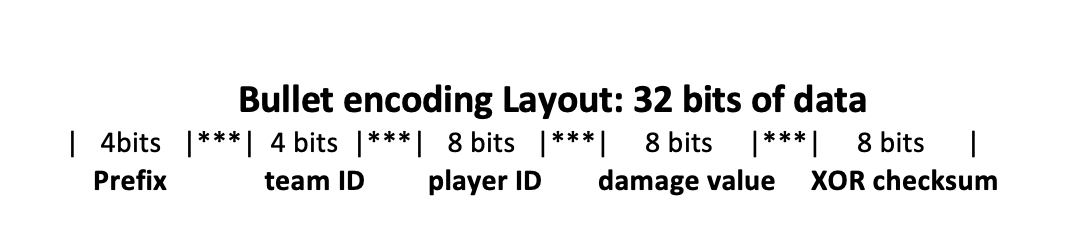 [Speaker Notes: Anuj]
Inter-component Communication Comparison
[Speaker Notes: Marco]
User Interface
The gun will interact with the OLED display, trigger, accelerometer, speaker, haptic motor, LEDs and display. 
The onboard wifi module can be used to connect to a smartphone to complete the rest of the set up.
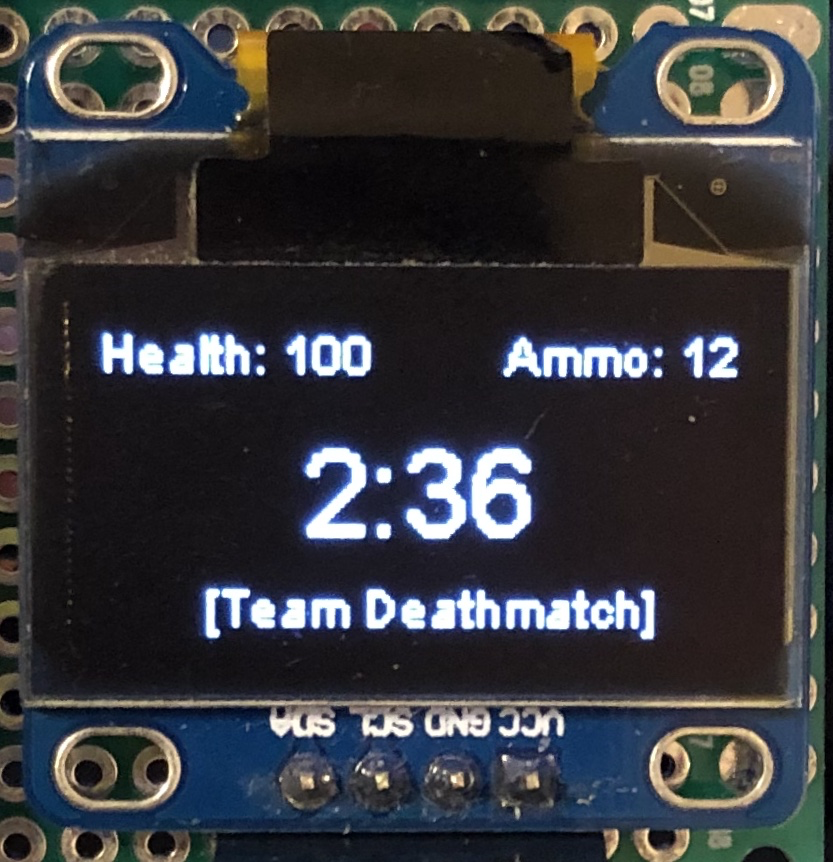 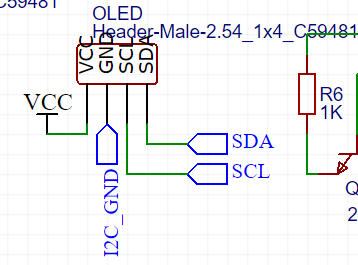 [Speaker Notes: Marco]
Accelerometer
Accelerometer + Gyro: MPU6050
Used to determine orientation of the gun as part of the user interface.
User can point gun downwards during the game to “reload.”
The data can also be monitored for a lack of motion, indicating that the gun has been put down and the system can be put into sleep mode for power conservation
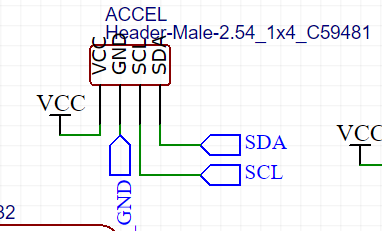 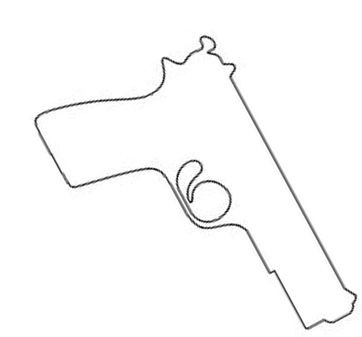 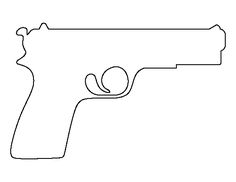 Normal Use
Reloading
[Speaker Notes: Get specific part #]
Speaker
Gives the gun the ability to make sounds
Sound effects for firing and being hit and when a game is being started
ESP32 has onboard DAC for controlling buzzer
Pew!
Pew!
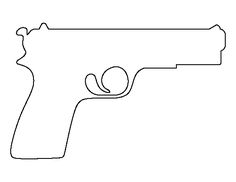 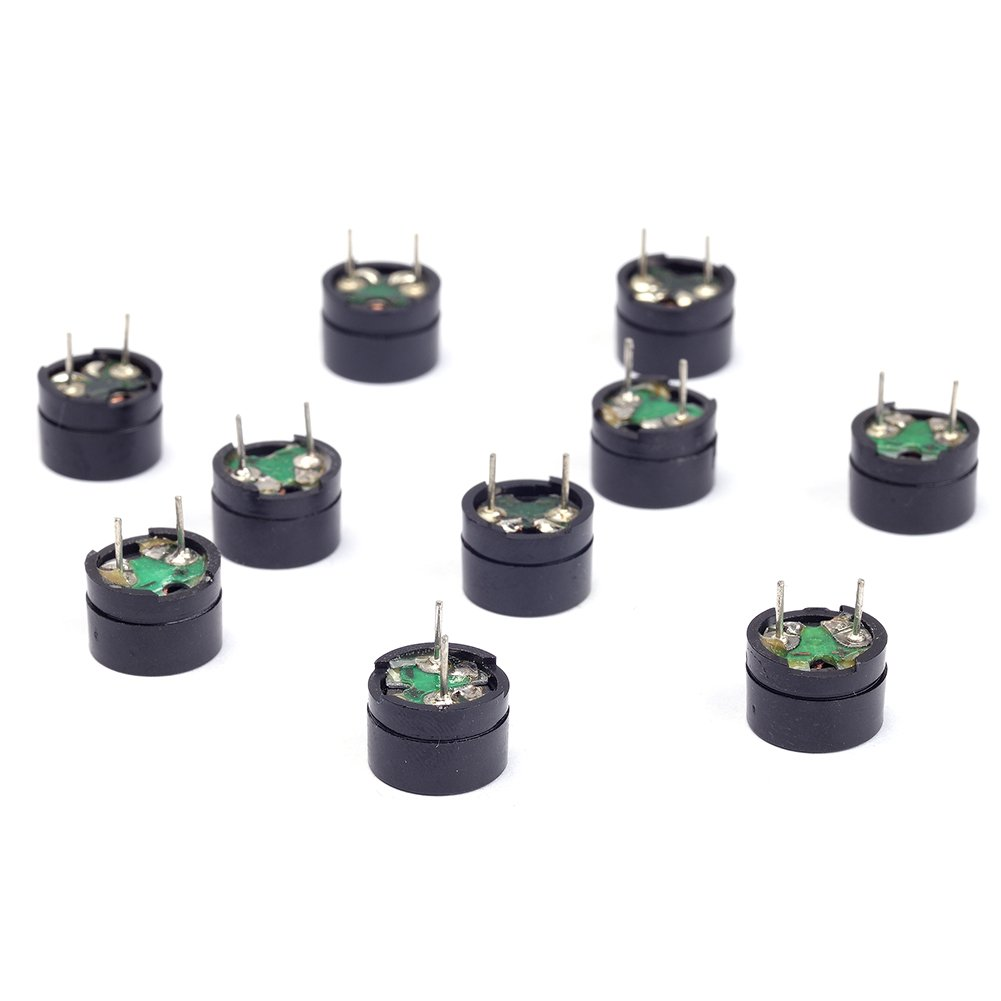 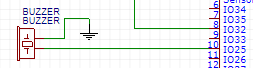 [Speaker Notes: Get specific part #]
Vibration Motor
Allows the gun to vibrate
Used to alert the player when firing and being hit
Silent alternative to buzzer
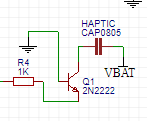 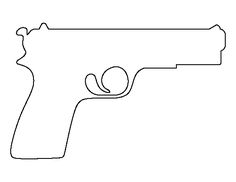 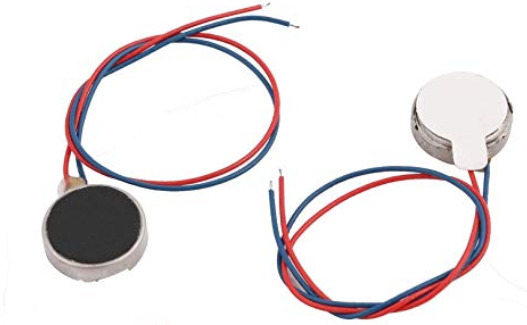 [Speaker Notes: Get specific part #]
RGB LEDs (WS2812B)
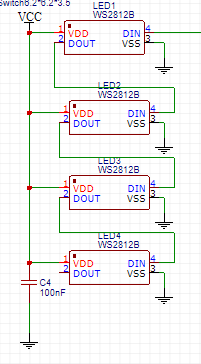 Set of four RGB LEDs in each gun
Gives the ability for the gun to change colors
Used to show team/game mode
Individually addressable for animations
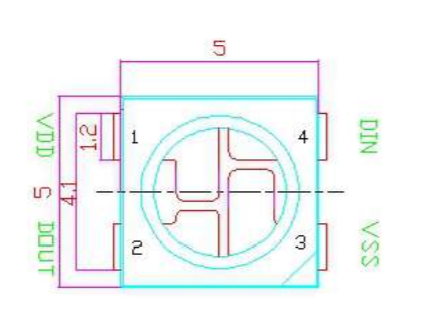 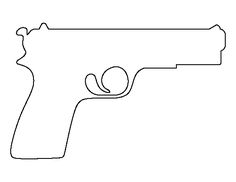 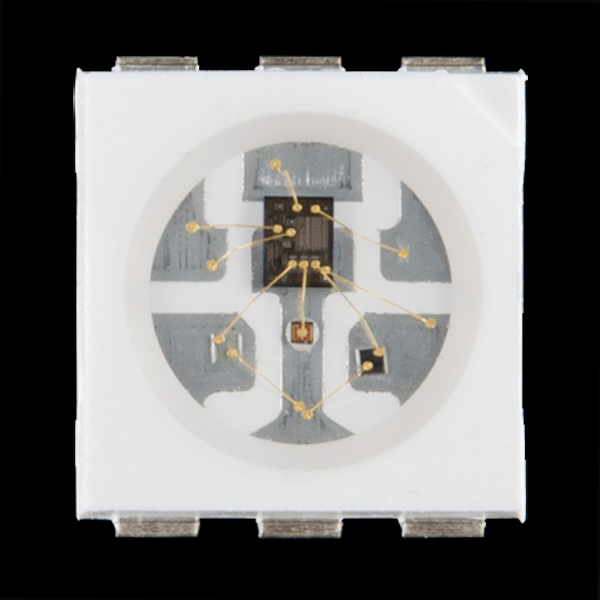 [Speaker Notes: Get specific part #]
Game Play
System Housing
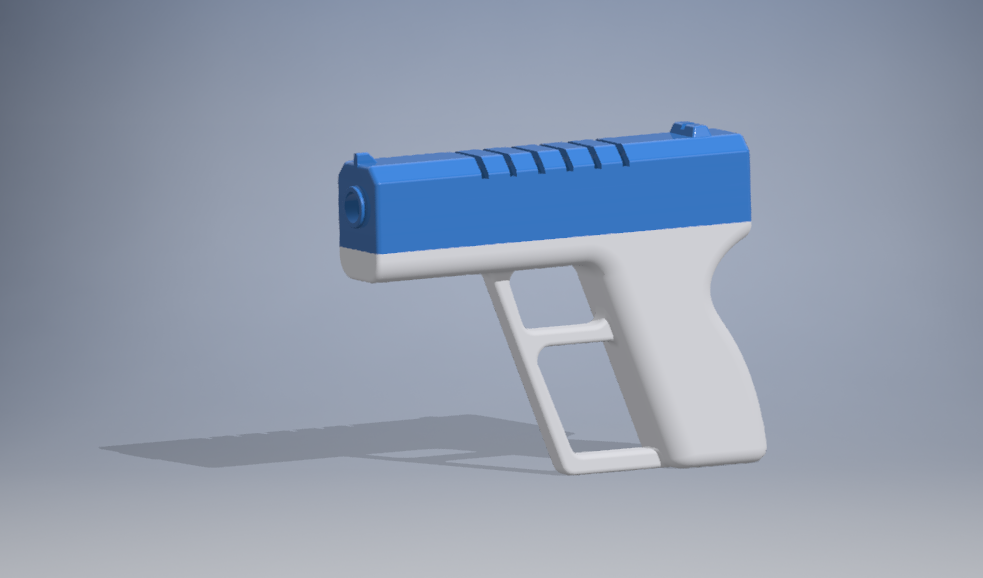 [Speaker Notes: Marco]
Trigger Mechanism
Tactile switch will be placed at the bottom of the PCB
Mechanical arm will be used to connect trigger to switch -> 3D printed in place
Button will connect to interrupt pin to wake MCU from sleep mode
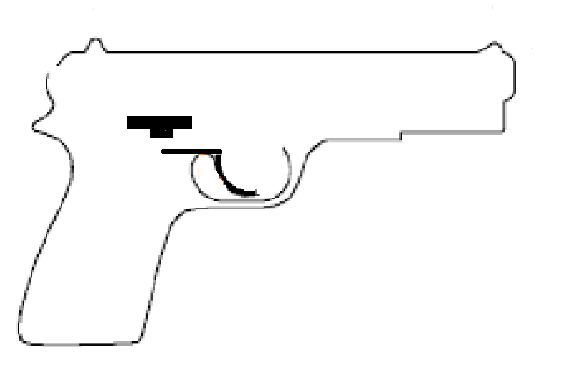 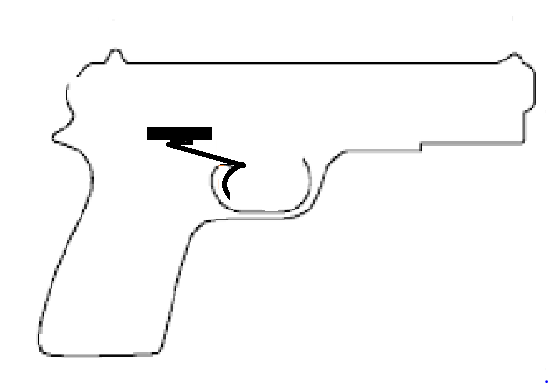 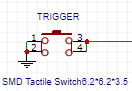 [Speaker Notes: Marco]
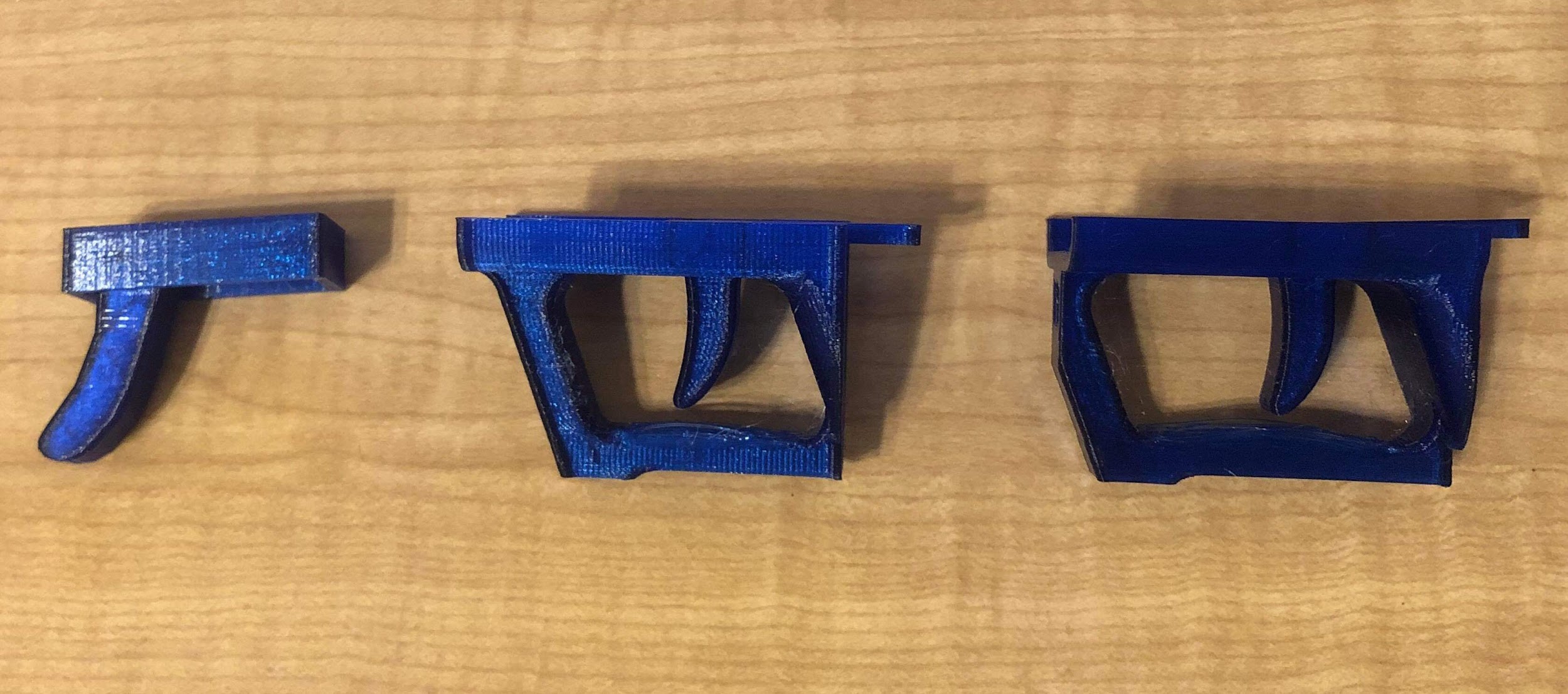 Game Play
Individual players (free for all)
Each “hit” from IR beam registers a predetermined amount of damage (encoded in IR beam) and briefly disable “gun”
Damage is totalled and displayed on OLED screen to user
Predetermined damage limit, a player loses when they reach this limit
Remaining player after all others reach maximum damage limit is the winner
Feedback for shot fired, hit registered, reloading (vibration, LED flash, speaker)
[Speaker Notes: 18-27 for Karlie]
Power
Battery Type Comparison (rechargeable)
Battery Management
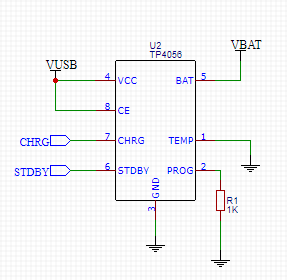 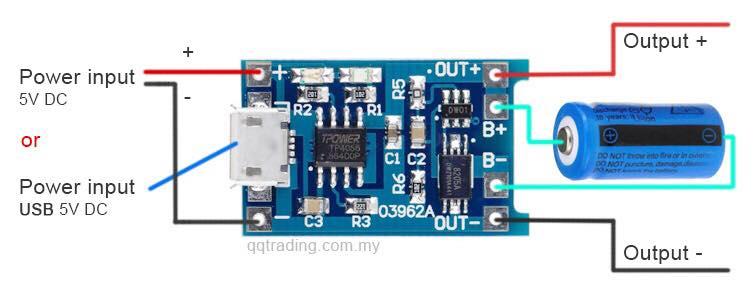 TP4056
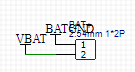 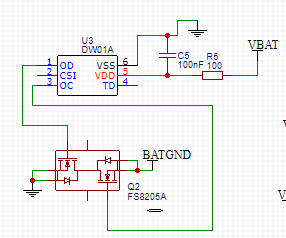 DW10A
Linear Regulator Comparison
Holtek HT7333 Linear Regulator
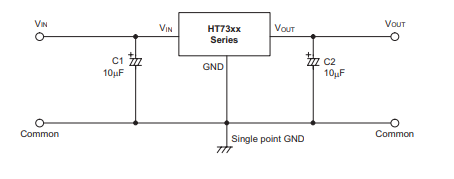 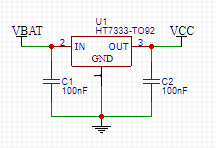 Testing
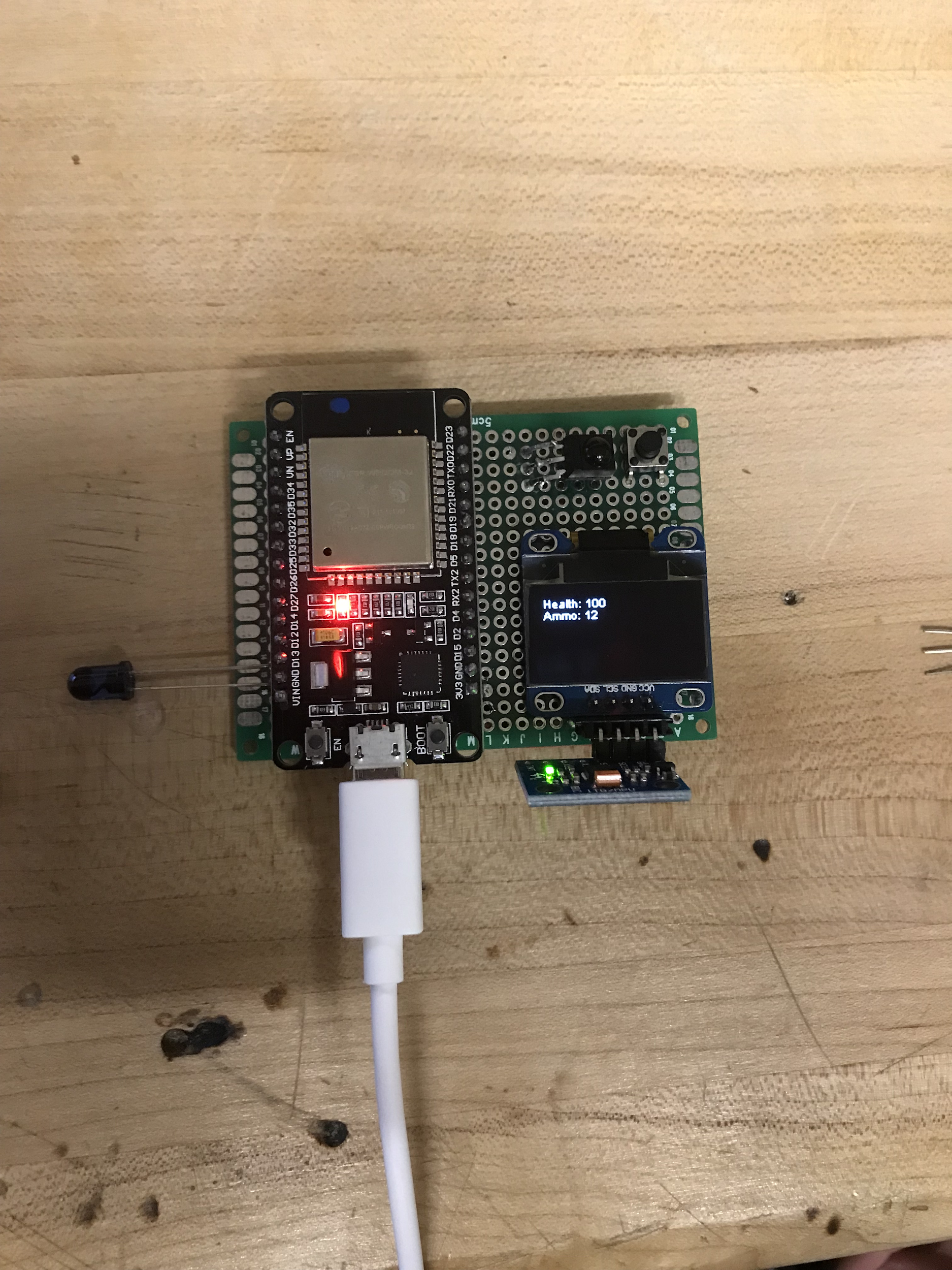 [Speaker Notes: Updated pics, updated issues]
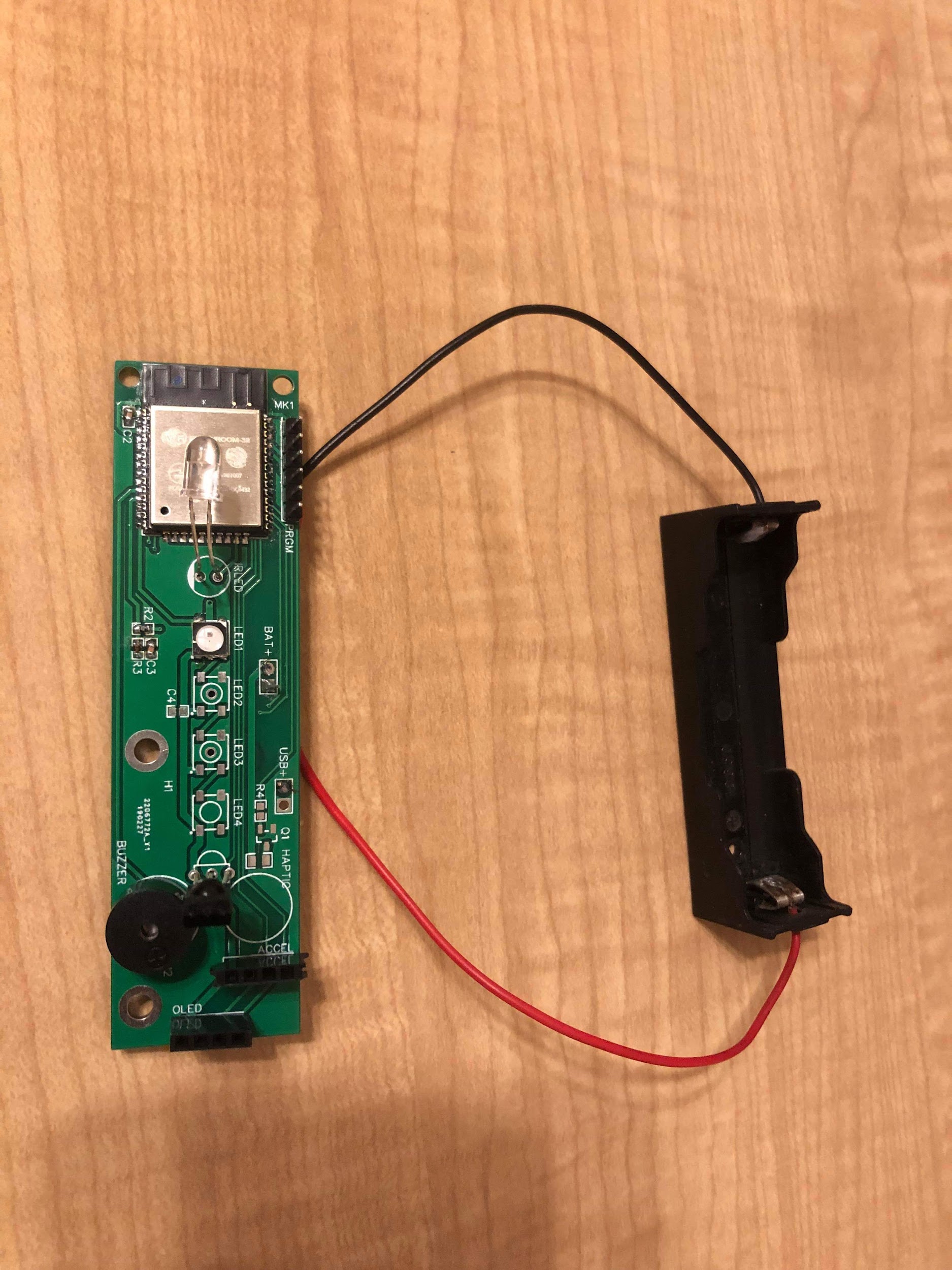 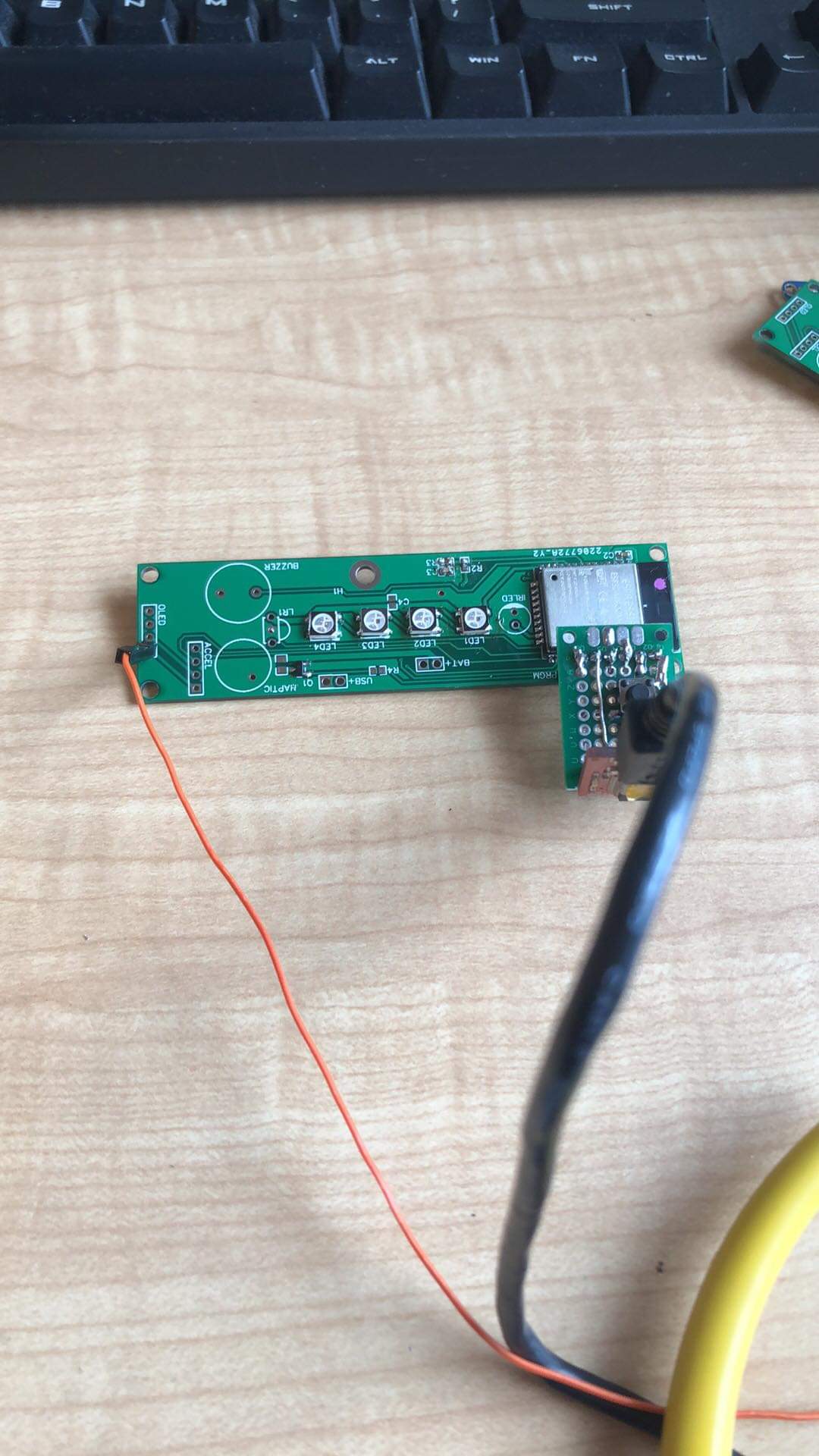 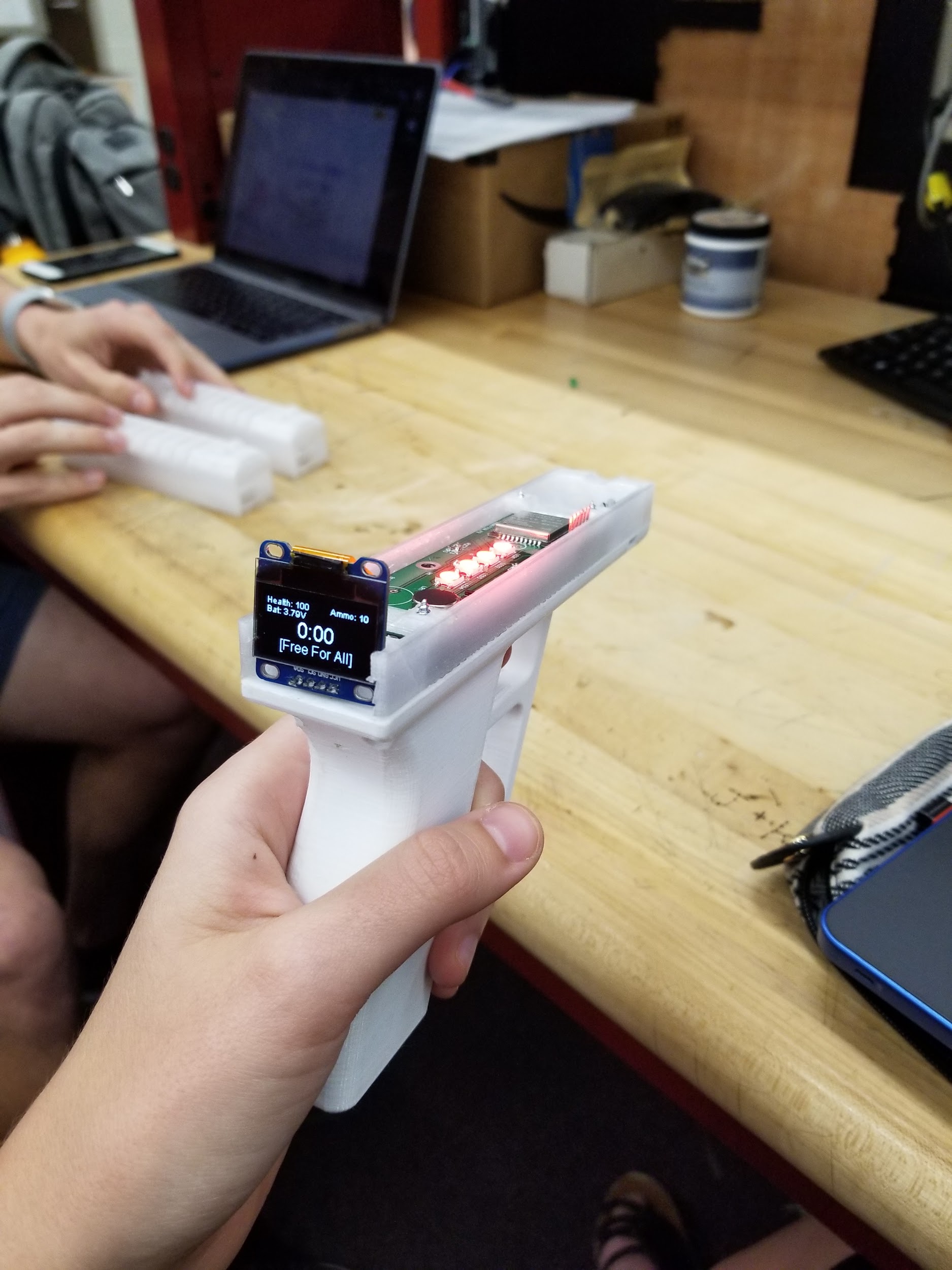 Issues
Standard first PCB attempt mishaps
Standard PCB assembly mishaps
Pull-up resistor on ESP32 reset
Battery charging hardware jitter required capacitor
[Speaker Notes: Marco]
Administrative Content
Relevant Constraints and Standards
IEEE Policies, Section 7: Code of Ethics
IEEE STD 1625-2004: Standards for Rechargeable Batteries for Portable Computing
IPC-J-STD-001ES: Soldering Standards
RoHS certified products will be used when possible to comply with environmental and health and safety standards (2011/65/eu)
The constraints that most affects our project are social and political
Relevant Social and Political Standards
Title 15 of the Code of Federal Regulations: guidelines for an imitation firearm
Bright orange cap at the end of the muzzle, bright/translucent body to clearly mark it as a toy
Desired colors are available in ABS/PETG filament
LEDs on top of the gun also identify it as a toy
Division of Work
Budget/Bill of Materials
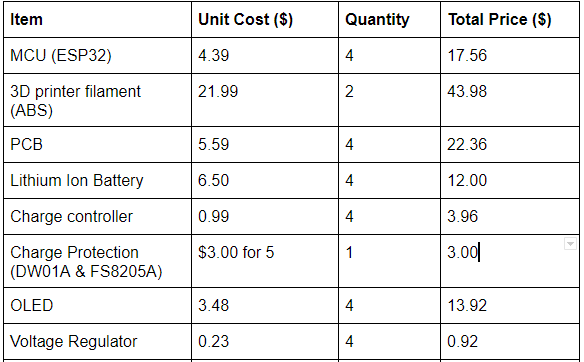 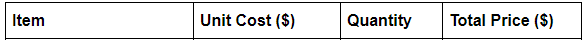 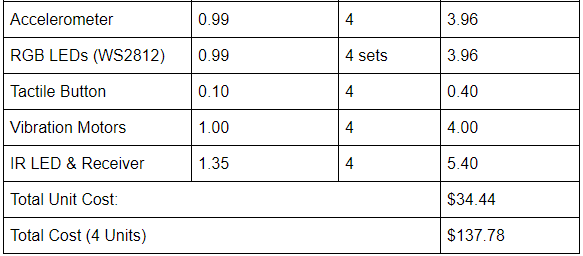 Financing
Self Funded!
Most parts are inexpensive to begin with
Some prototyping components are already owned
Allows us more creative freedom and less stress
Questions?